Walking in Stewardship as a Christ Chaser Community
Sermon Notes:
James 1:22 – “Do not merely listen to the word, and so deceive yourselves. Do what it says.”
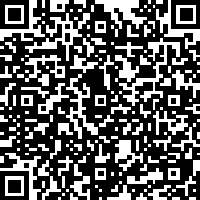 His Way Baptist Church
Keith Desso Douglas, Executive Pastor  - Derrick Keith Douglas, Pastor
1818 Esther St.  Houston, TX 77088
Walking in Stewardship as a Christ Chaser Community
James 1:22
Stewardship is a Lifestyle, Not a Season
Colossians 3:17 – “And whatever you do, whether in word or deed, do it all in the name of the Lord Jesus, giving thanks to God the Father through him.”
daily
Stewardship is not about a moment, but about a __________ practice of faithfulness to God.
talent
treasures
time
We honor God in how we manage our _______, _________, and ____________ daily.
character
Living as Christ Chasers means reflecting God’s _____________ in all areas of our lives.
Walking in Stewardship as a Christ Chaser Community
James 1:22
2.  Practical Steps to Walk in Stewardship
Proverbs 21:5 – “The plans of the diligent lead to profit as surely as haste leads to poverty.”
Time – Set aside time for _______, ____________, and personal growth in Christ.
prayer
Bible study
Talents – Use your skills and abilities to serve in the __________ and in the ____________.
church
community
saving
Treasures – Develop a habit of __________, __________, and practicing _______ financial stewardship.
tithing
wise
Walking in Stewardship as a Christ Chaser Community
James 1:22
3. Stewardship in Community: Building a Christ Chaser Culture
Acts 2:44-45 – “All the believers were together and had everything in common. They sold property and possessions to give to anyone who had need.”
True biblical stewardship is not just personal—it is ____________ and requires the body of Christ.
corporate
sharing
serving
We grow as a Christ Chaser community by __________, __________, and _____________ together.
sacrificing
Our goal is to build a culture where generosity and faithfulness are the __________, not the exception.
norm
Walking in Stewardship as a Christ Chaser Community
James 1:22
Weekly Challenge
Reflect – What is one area of stewardship I need to grow in?
Act – Make a commitment to apply one new habit in stewardship this week.
Pray – Ask God to help us, as a church community, to be faithful in all we’ve learned in this series.
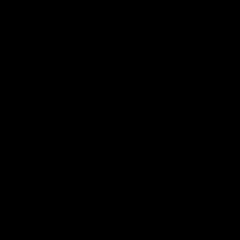